2.3 Vector operators
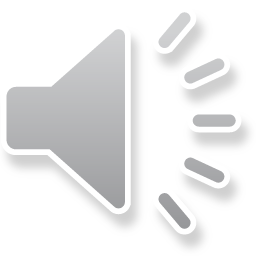 Vector operations
Introduction
In this topic, we will
Revisit field operations
Introduce vector operations
Describe the notation of Fn
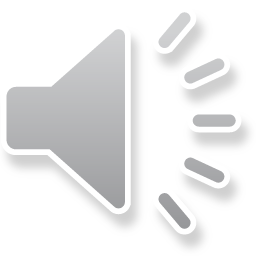 2
Vector operations
Vector operations
In a field, we had two operations:
Addition
Multiplication

For vectors, we will introduce two operations:
Scalar multiplication
Vector addition

Important: while we could define vector multiplication,
	there are no significant consequences that can be deduced
The properties of linear algebra depend on scalar multiplication and vector addition only
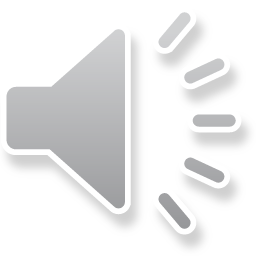 3
Vector operations
Vector operations
We have looked at real and complex vectors
Both the real numbers and the complex numbers are fields

If we don’t care if we are using real or complex vectors,
	we will use the notation Fn where it is understood that the 	field F can be either R or C

The entries of the corresponding field are also called scalars
We will be:
Adding two vectors
Multiplying a vector by a scalar or entry in the corresponding field
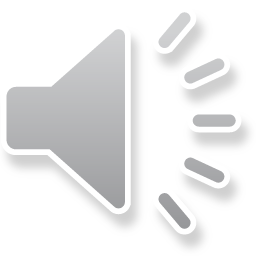 4
Vector operations
Summary
Following this topic, you now
Have been introduced to the operations we will focus on next
Vector addition and scalar multiplication
Know we will use Fn when we don’t care if the vectors are real or complex
Understand that “scalar” is just another term for an entry in the corresponding field
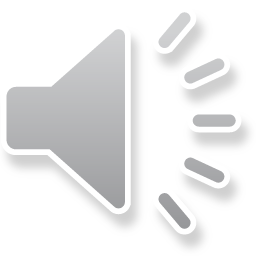 5
Vector operations
References
[1]	https://en.wikipedia.org/wiki/Linear_algebra
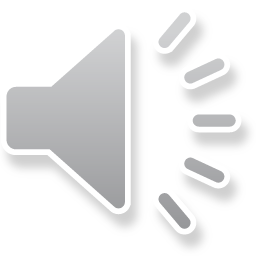 6
Vector operations
Acknowledgments
None so far.
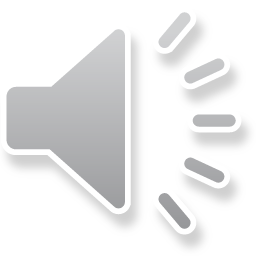 7
Vector operations
Colophon
These slides were prepared using the Cambria typeface. Mathematical equations use Times New Roman, and source code is presented using Consolas.

The photographs of flowers and a monarch butter appearing on the title slide and accenting the top of each other slide were taken at the Royal Botanical Gardens in October of 2017 by Douglas Wilhelm Harder. Please see
https://www.rbg.ca/
for more information.
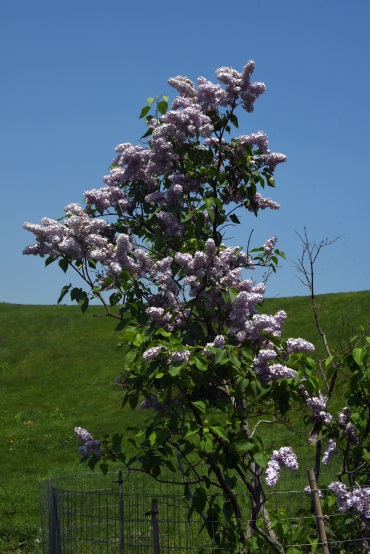 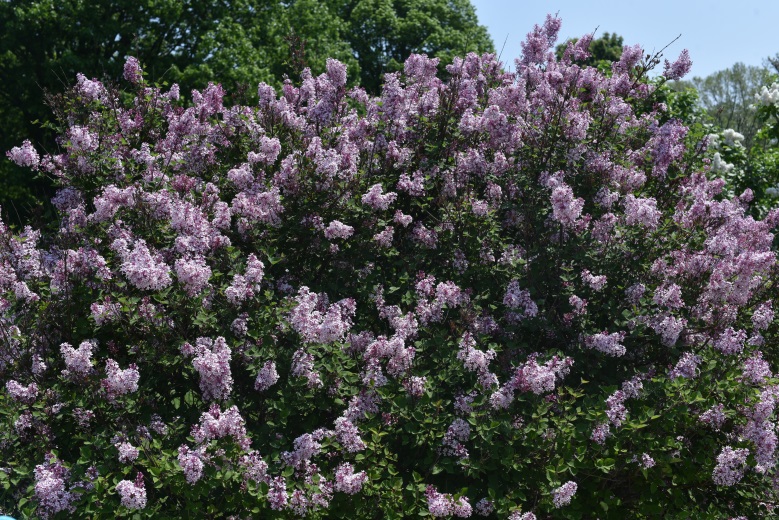 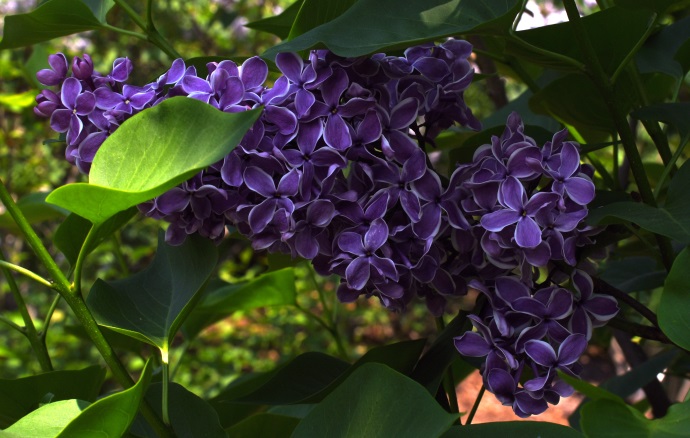 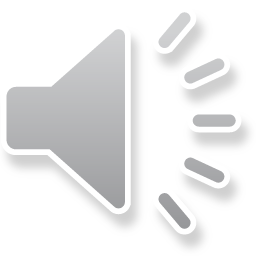 8
Vector operations
Disclaimer
These slides are provided for the ne 112 Linear algebra for nanotechnology engineering course taught at the University of Waterloo. The material in it reflects the authors’ best judgment in light of the information available to them at the time of preparation. Any reliance on these course slides by any party for any other purpose are the responsibility of such parties. The authors accept no responsibility for damages, if any, suffered by any party as a result of decisions made or actions based on these course slides for any other purpose than that for which it was intended.
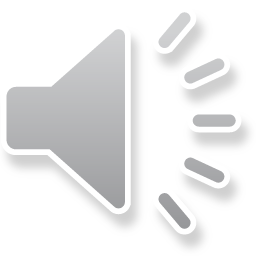 9